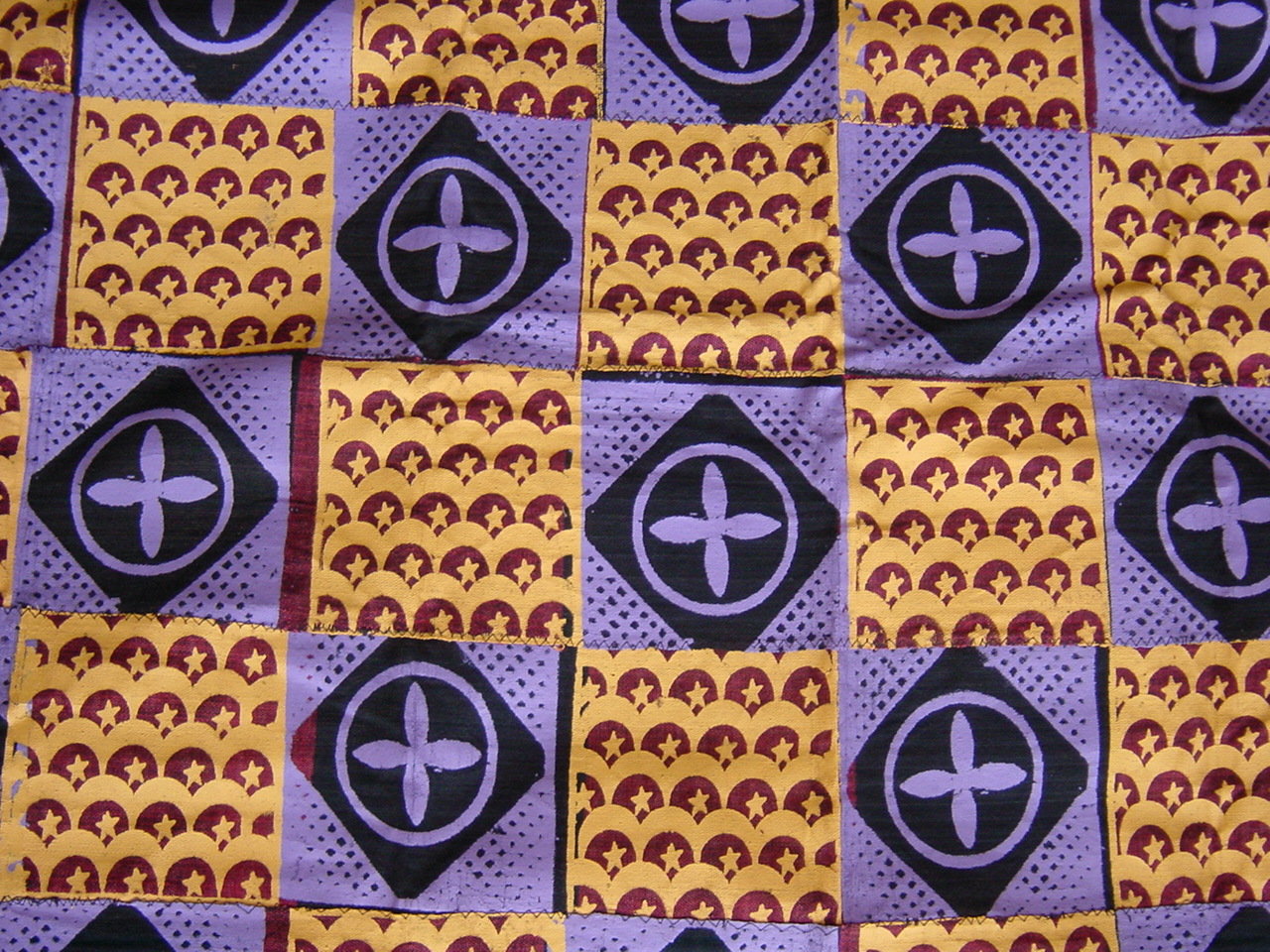 Lingue di istruzione, pratiche bilingue e biculturaliPiani di sostegno ai rifugiatiIl caso dell’Uganda
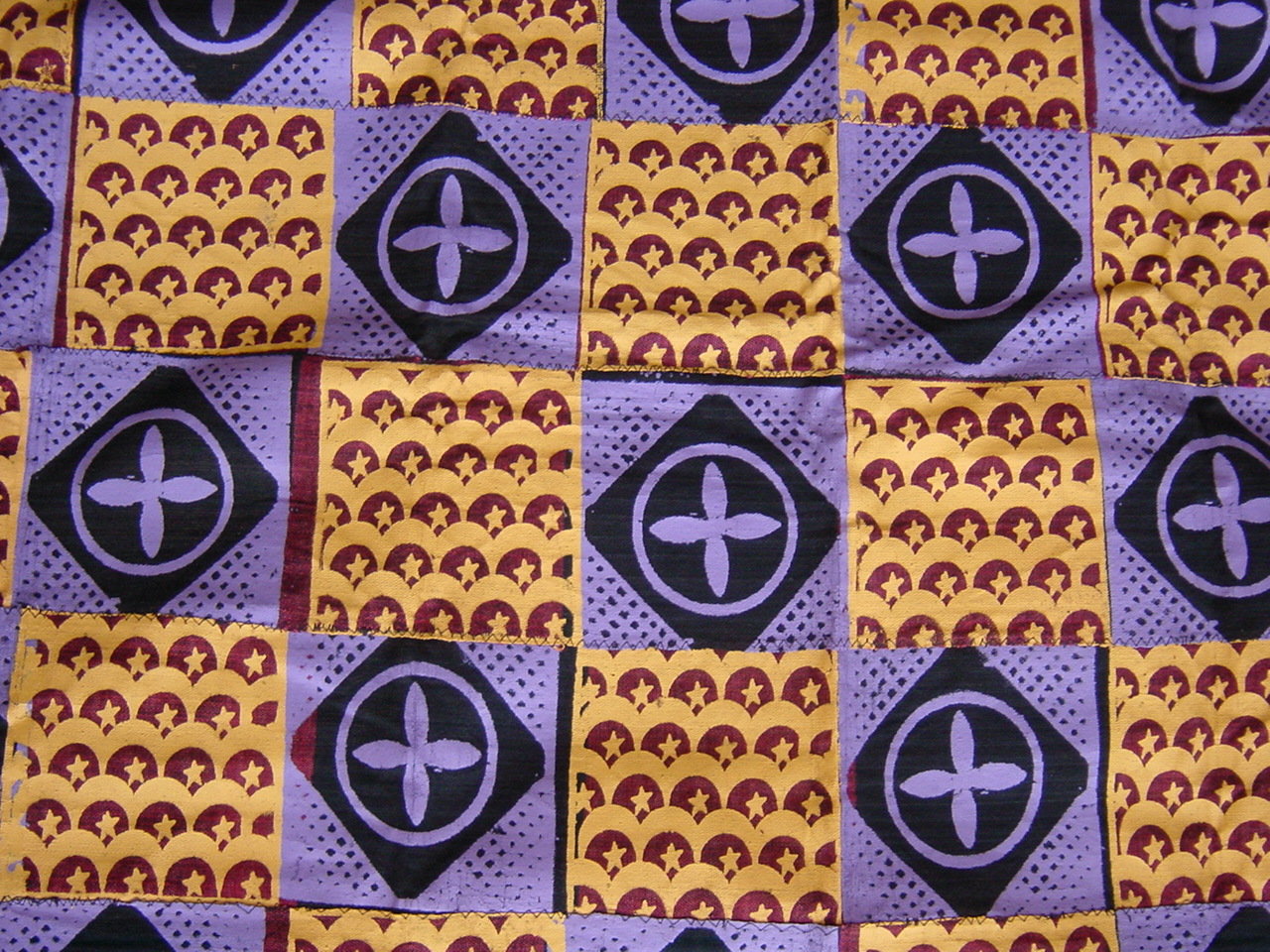 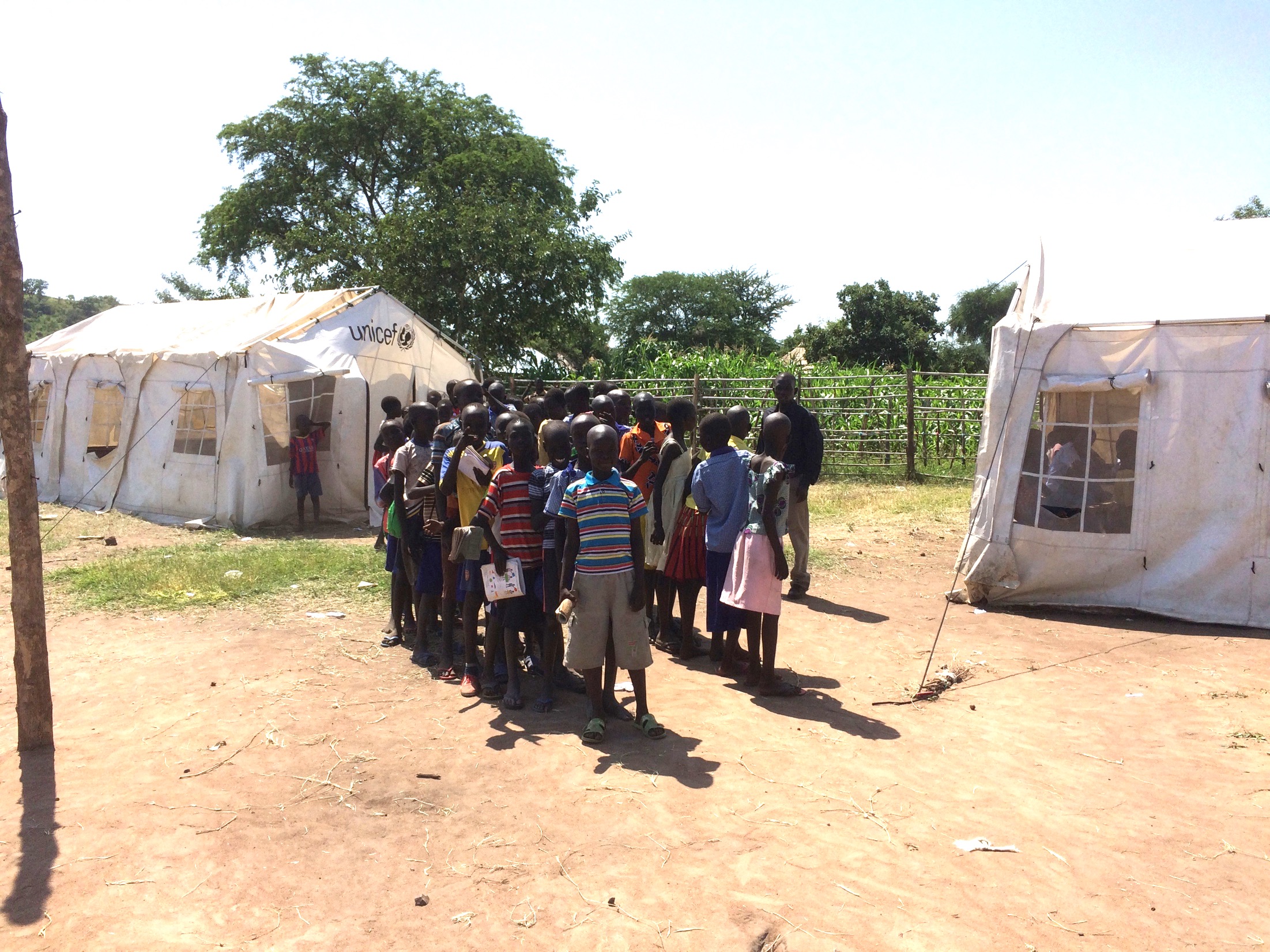 Linguistica migratoria 6
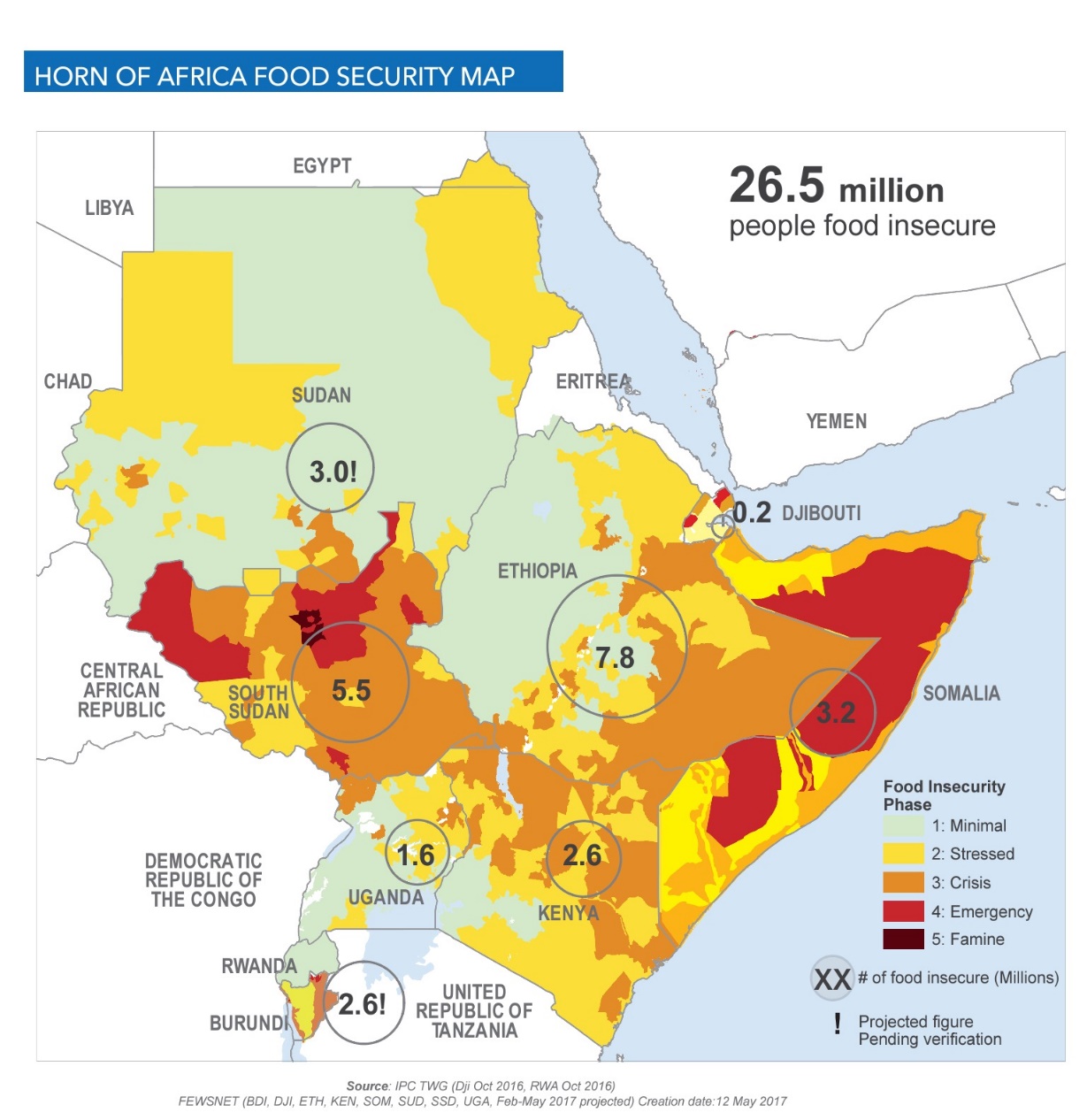 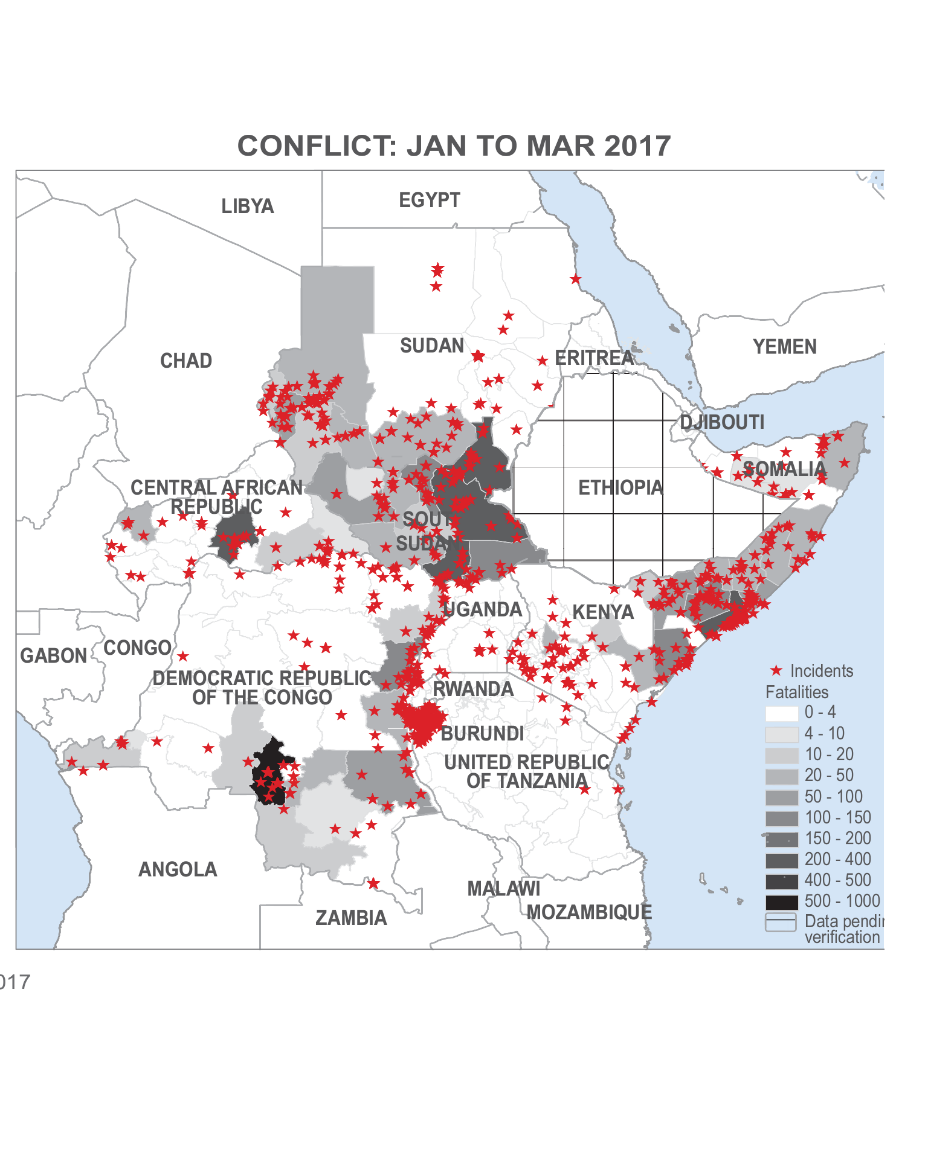 Definizione socio-antropologica di disastro come “tipo e grado di disgregazione sociale che segue l'impatto di un agente distruttivo (fenomeno naturale o tecnologico e quindi un evento fisico) su una comunità”. Esso verrà analizzato come un fenomeno sociale che si manifesta attraverso una disarticolazione della struttura sociale e del sistema di significati, localmente determinato. Silvia Pitzalis «Lineamenti di antropologia dei disastri» Documento in e-source
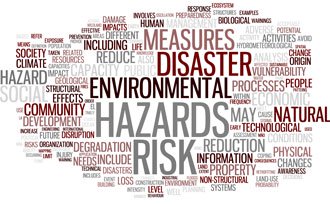 Ecosistema e migrazione forzata
Una comunità di organismi plurimi, nel costante divenire di un processo vitale in molteplici ambienti
Perdita dell’ecosistema naturale antropizzato
Degrado economico
Assenza della microeconomia di sussistenza
Degrado ambientale:
Riduzione della biodiversità
Alterazione del tasso di crescita demografica
Erosione del suolo
Desertificazione
deforestazione
Quante sono le
comunità minacciate in un contesto migrato forzato?
Degrado culturale
Perdita e trasformazione di valori simbolici e L1 erosi
Degrado sociale
Perdita dei riferimenti sociali
Refugee settlements in North Uganda:a great challenge for education practices517.000 children of primary and secondary school age Out of school:53% of the primary aged92% of the secondary aged
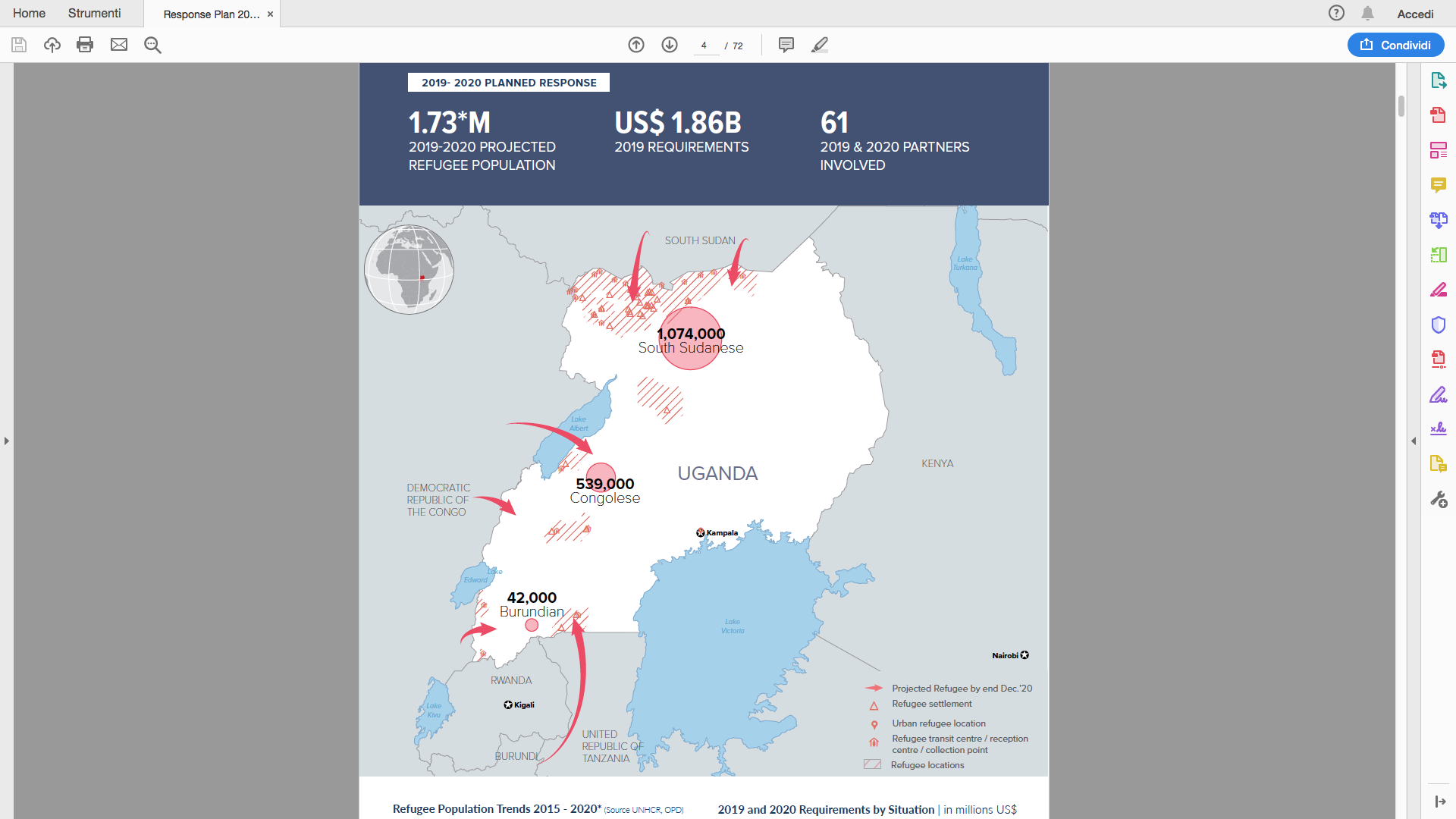 Nyuwmanzi Refugee Camp, Adjumani Uganda
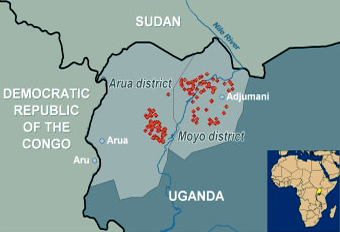 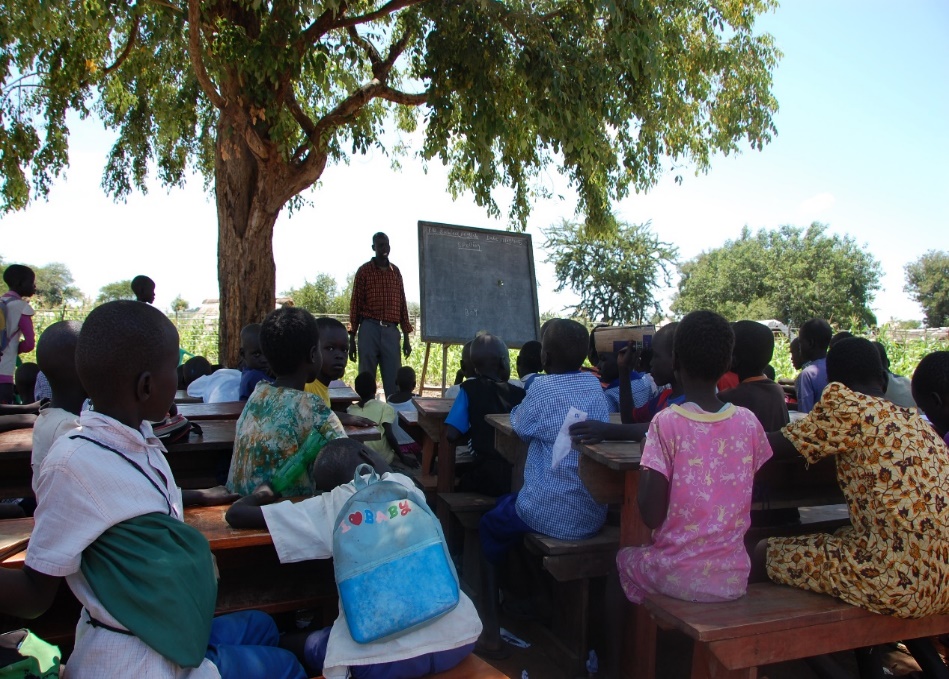 Uganda Country Refugee Response Plan UNHCR (2019-2020)
Education as a priority outcome

Re-opened in 2014
Hosting 120.000 people
65% younger than 18
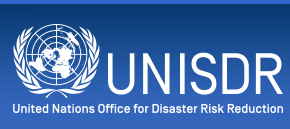 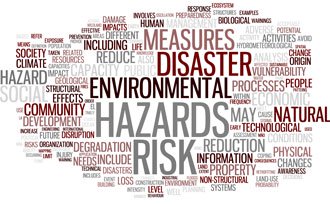 A disaster as definition
Sendai Framework for Disaster Risk Reduction 2015-2030 Classification of Disasters
Small-scale disaster: a type of disaster only affecting local communities which require assistance beyond the affected community.
Large-scale disaster: a type of disaster affecting a society which requires national or international assistance.
Frequent and infrequent disasters: depend on the probability of occurrence and the return period of a given hazard and its impacts. The impact of frequent disasters could be cumulative, or become chronic for a community or a society.
A slow-onset disaster is defined as one that emerges gradually over time. Slow-onset disasters could be associated with, e.g., drought, desertification, sea-level rise, epidemic disease.
A sudden-onset disaster is one triggered by a hazardous event that emerges quickly or unexpectedly. Sudden-onset disasters could be associated with, e.g., earthquake, volcanic eruption, flash flood, chemical explosion, critical infrastructure failure, transport accident.
Community Capacity Building: the role of education and individual development, in a slow-onset disaster
Contribute to the combination of all the strengths, available within any organization, community or society to manage and reduce disaster risks and strengthen resilience. Literacy low rates cannot contribute to human empowerment.
Enable coping with capacity, as an ability of people, organizations and systems, to use available skills and resources, to manage adverse conditions, risk or disasters. No access to information corresponds to a general inability in knowing and benefiting from available skills and resources. 
Enhance development as a process by which people, organizations and society systematically stimulate and develop their capacities over time to achieve social and economic goals. All these potentials cannot be expressed in communities where poor education cannot expand and empower cognitive capacities.
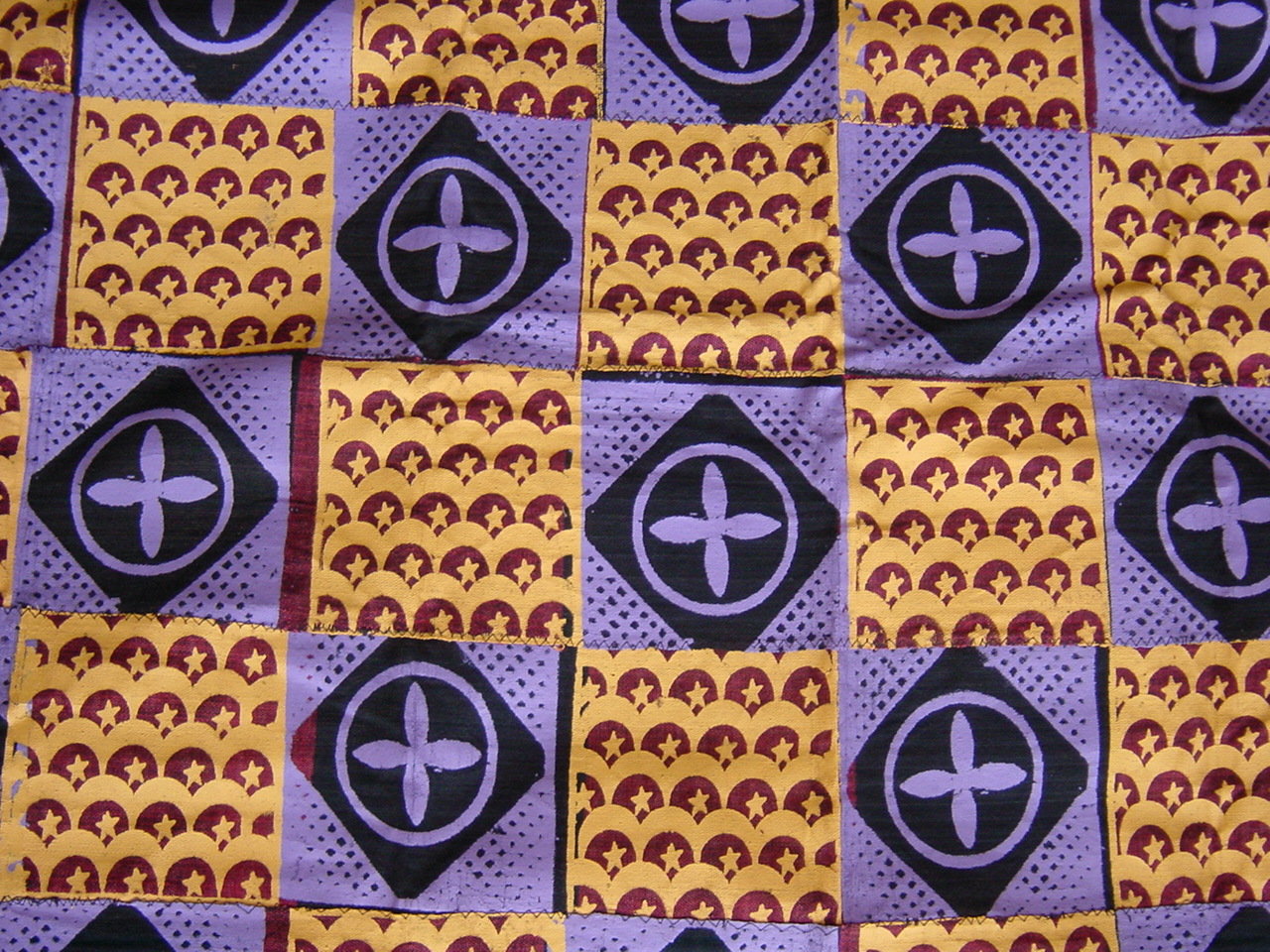 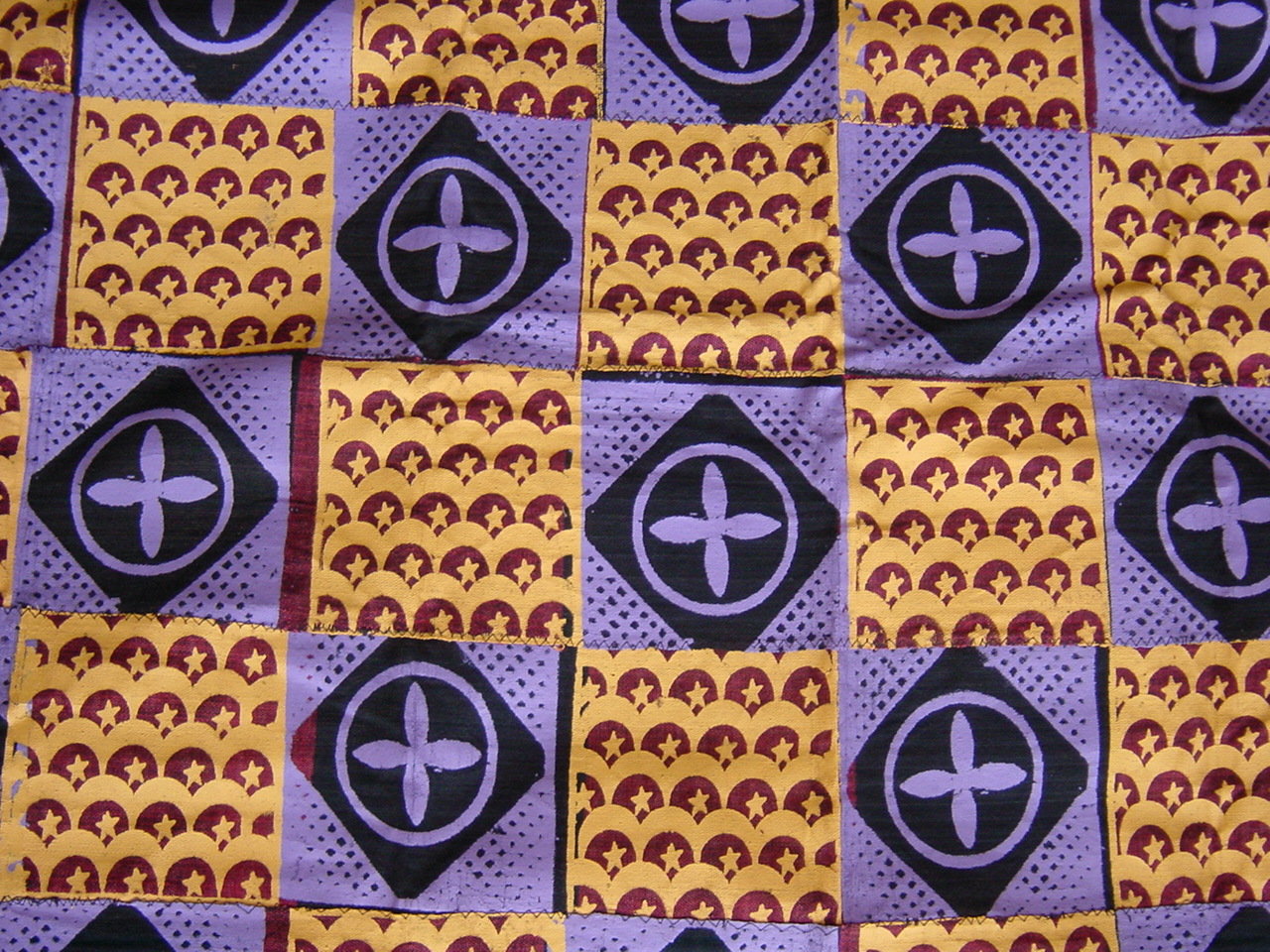 Our research aim
Provide an analysis of variables affecting learning achievements
Suggest measures for the improvement of teaching and learning in a suitable 2nd language environment
Increase the literacy rate in refugee settlements both for school age children and for adults
Provide data for policy makers and further research
Mother tongues in curricular studies: which ones?Uganda National Curriculum standards
1963 
Language policy measures introduced 6 mother tongues into primary education but not as curricular languages, keeping English only teaching:
Luganda, Runyakitara (Runyankole-Rukiga/Runyoro-Rutoro), 
Luo, Lugbara and Ateso/Akaramojong

1991
The program was extended to 30 more mother tongues

2007 
35 mother tongues become a mean of instruction from P1 to P3P1-P3; the new program is implemented all over the Country, under the supervision of two institutions:
Uganda National Curriculum Development Centre 
Uganda National Examinations Board
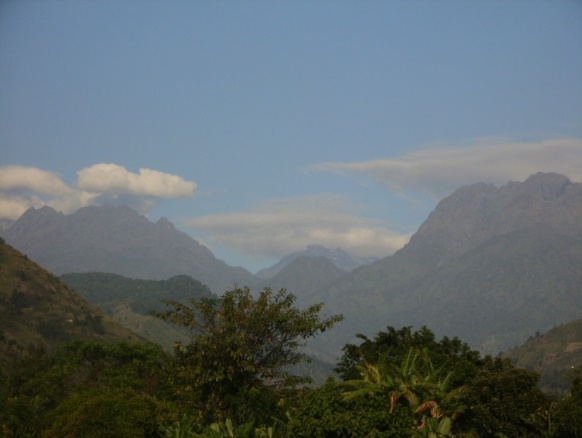 P1-P3 	
Literacy and numeracy in the ‘local’ mother tongue; English as L2 taught in the mother tongue.


P4-P7 		
English only: Literacy and grammar, Maths, integrated Sciences, Social Studies, Creative Arts, physical Education, Religion
Mother Tongue: local culture classes (Story telling and reading)
Aim: To use local languages in order to develop a sense of belonging and ride in indigenous cultures, but also to improve literacy results, which had been rather poor under the English-only language policy in the past.Wolff 2011, 92)
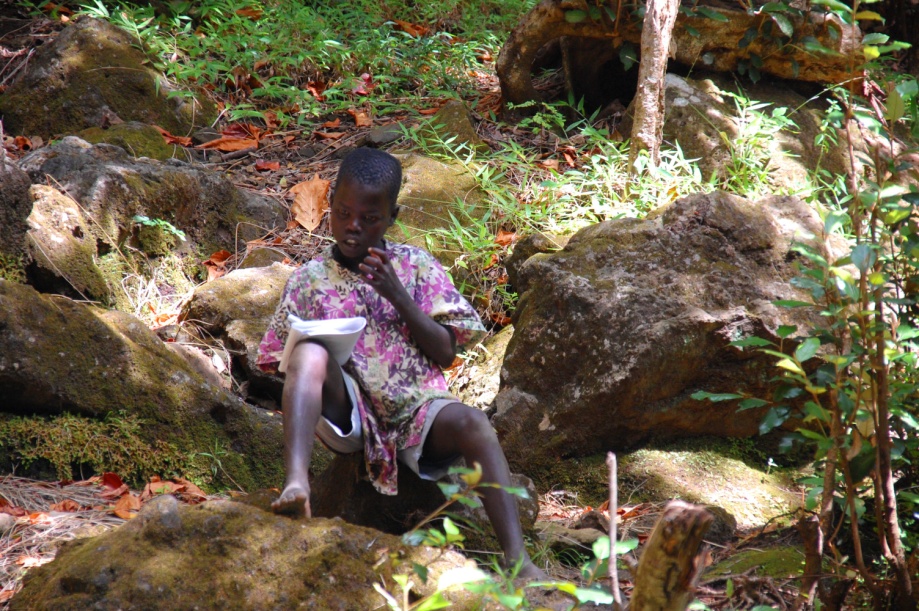 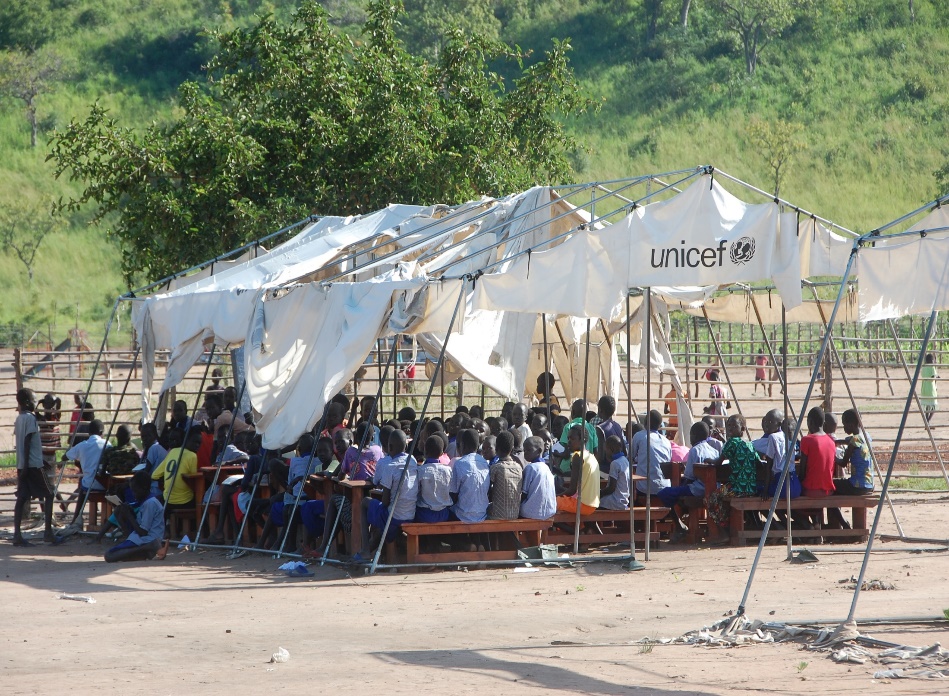 The Linguistic and cultural patchwork in West Nile

South Sudanese refugees: Maadi, Lwo, Dinka (MT), Juba Arabic (2L)

Ugandans: Maadi, Acholi (MT), English and Luganda (2L) 






Mother tongue teaching P1-P3 
English as 2nd language teaching (P4-P7

154 pupils per classroom ratio
85 pupils per teacher
7 Languages in a classroom
Variable 2 (external factors): Absence of sustainable education practice involving adults and children
Cultural and linguistic asset of South Sudanese Refugees in Uganda 
Independent Republic since 2011, two official languages (English and Arabic), one national language (Juba Arabic), 58 mother tongues (Dinka, Lwo, Nuer)
Nilothic cultures, animal husbandry as a main activity.
Cultural and linguistic asset of West Nile population in Uganda
Independent republic since 1961, one official language (English) 4 national languages (Luganda, Rutoro, Runyankole, Rutooro), 64 mother tongues. West Nile shows a mingling of Bantu and Nilothic cultures, farming as a main activity.
Variable 3 (internal factors) : mother tongues did not develop any technical variety to express western scientific and literary contents
Lack of Suitable didactic materials for literacy and numeracy in English (P1-P7)
Lack of Suitable didactic materials for literacy and numeracy in mother tongues (P1-P3)
Poor Language documentation
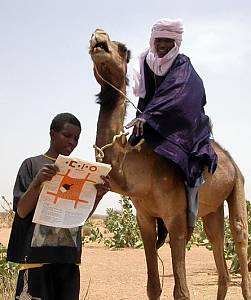 www.unesco.org
Variable 4 (internal factors) out of context cultural frameworks offered in teaching. Cognitive gaps induced (NAPE 2015)
Composition of the P3 Numeracy test by competences:
Counting objects
Identifying place values on an abacus
Completing sequences
Writing number symbols from words and vice versa

Composition of the P3 Literacy test by competences
Completing words and sentences
Identifying
Completing sentences and stories
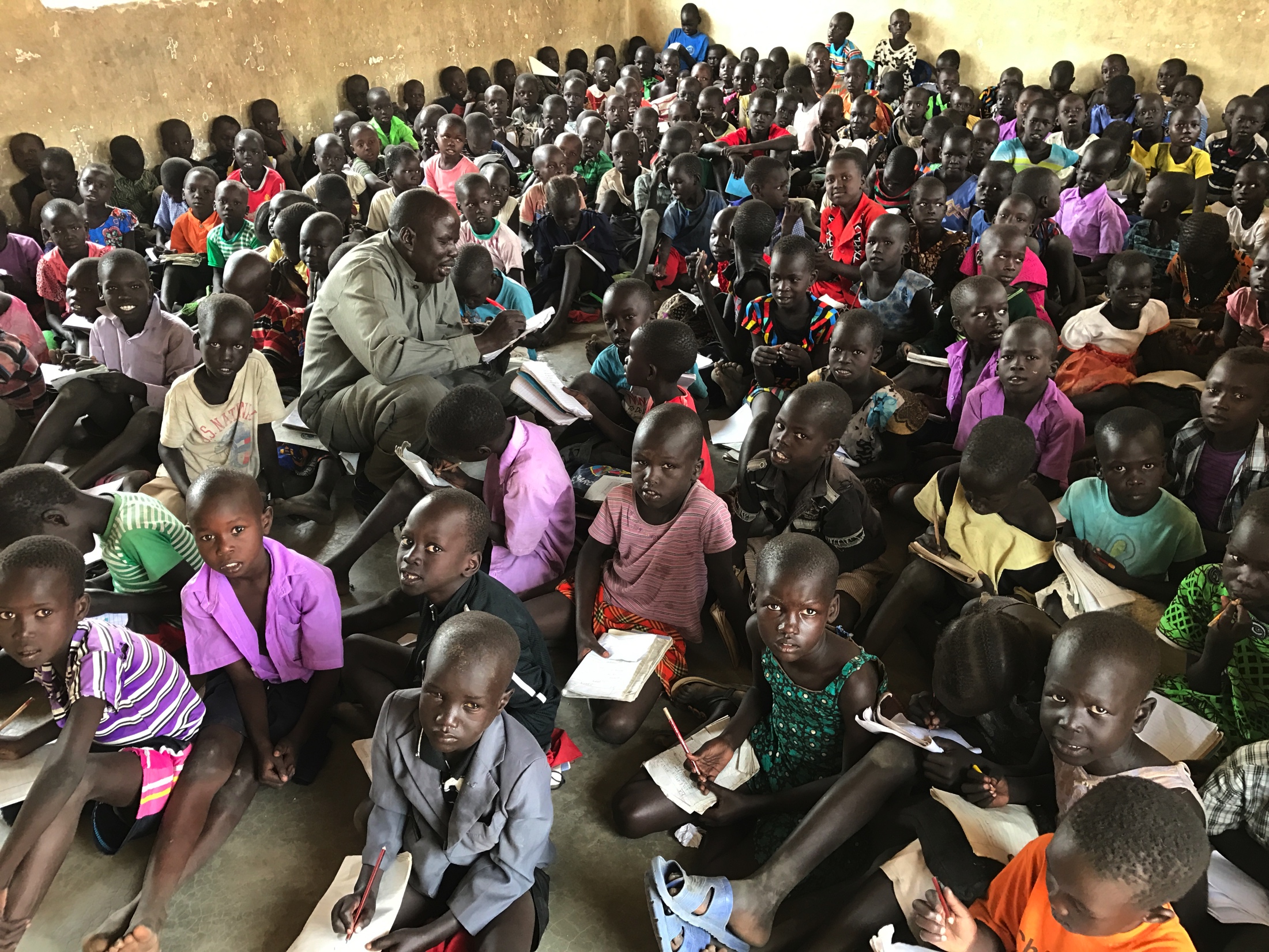 Achievement of Primary School PupilsNumeracy and Literacy in English: P3(UNEB, 2015)
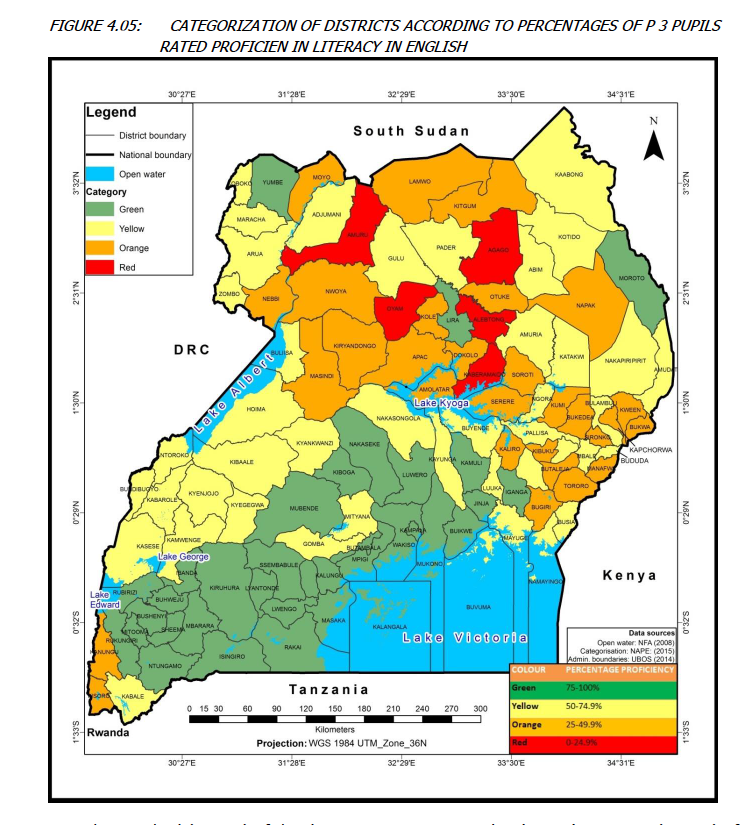 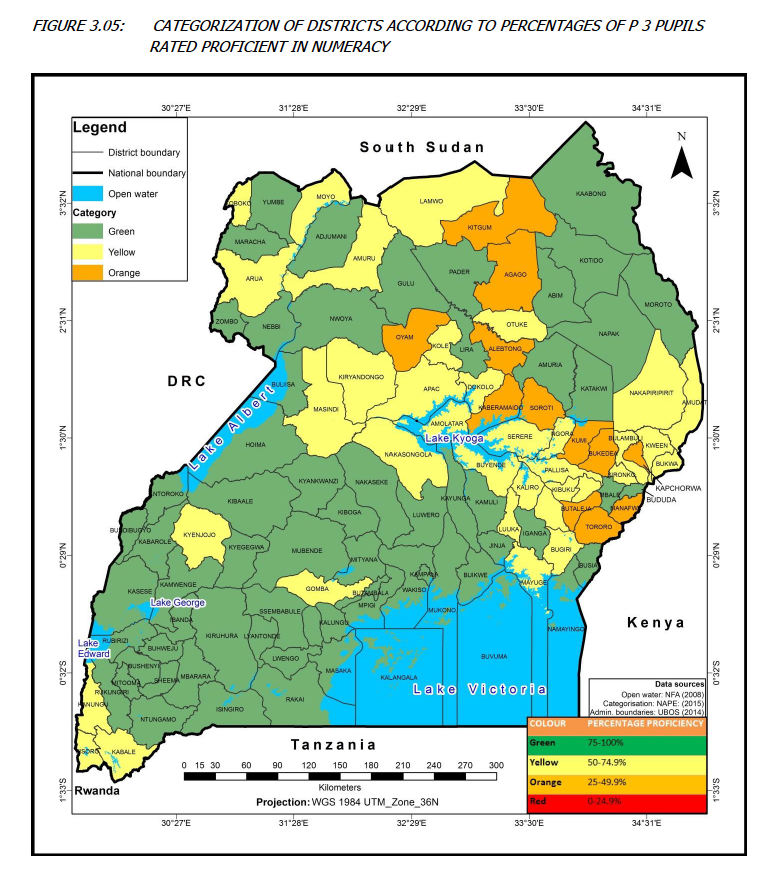 Achievement of Primary School PupilsNumeracy and Literacy in English: P6UNEB, 2015)
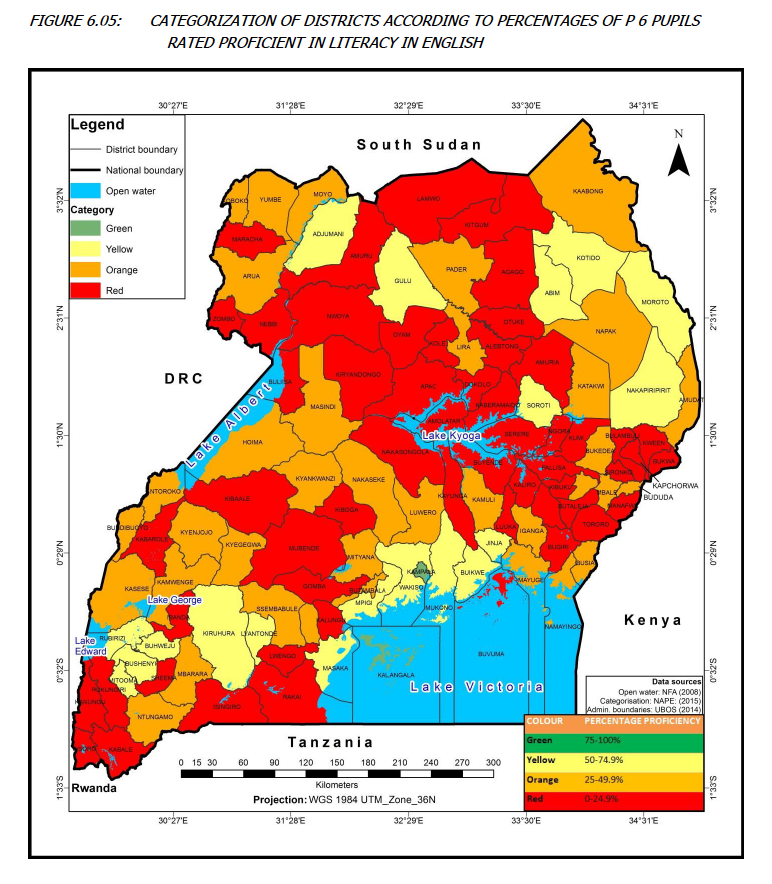 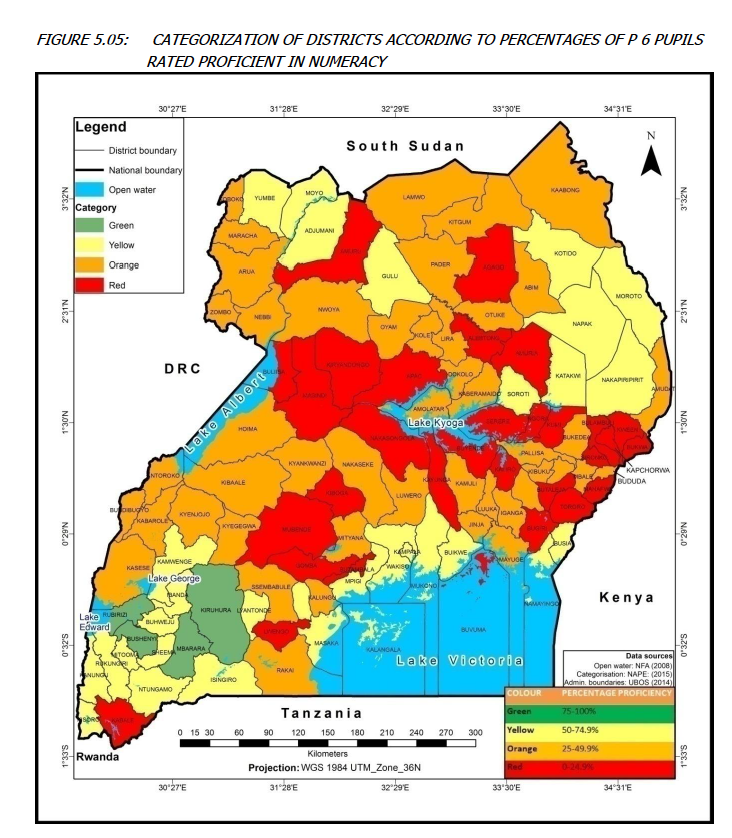 Some Numeracy gaps in P6
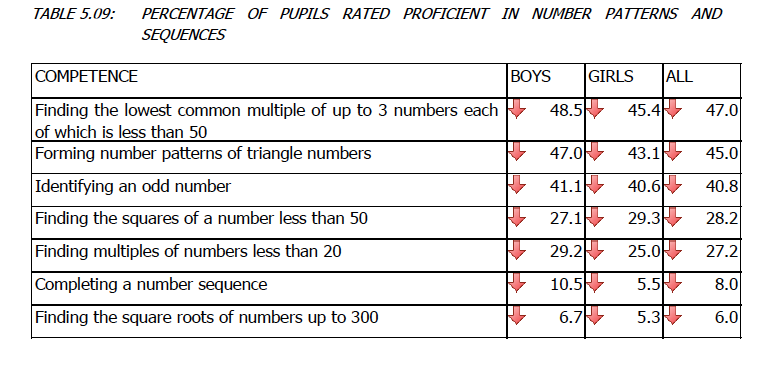 School attendance in some African Countries (UNICEF 2015)
1 official language + mother tongues

      1 official language
        

      2 official languages
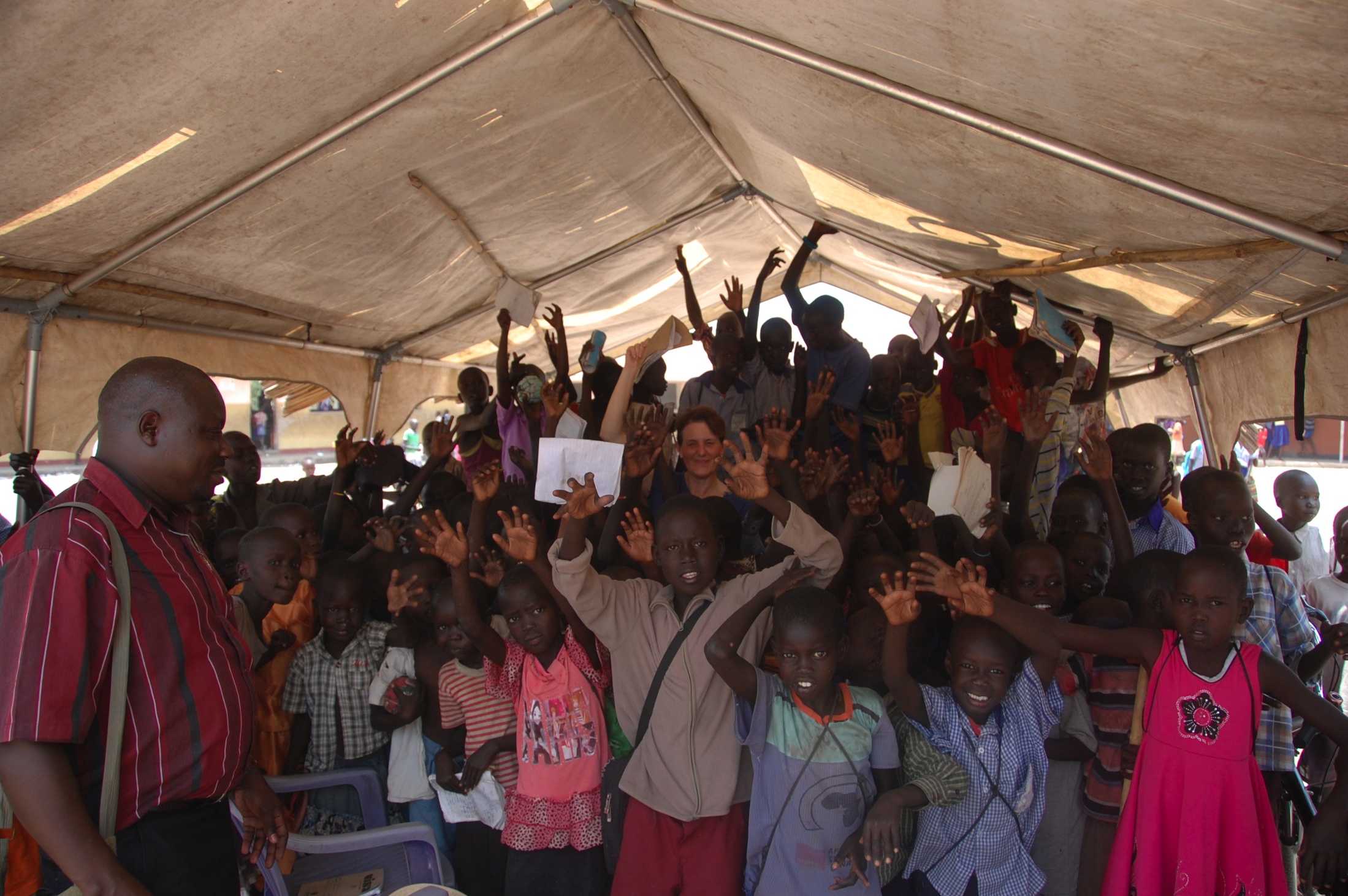 The Refugees school attendance in some South Sudanese Settlementsin Adjumani District
1 curricular African language (Maadi or Dinka)+ English
Lack of adeguacy in bilingual teaching processes and consequences
The acquisition of the 2nd Language (English) starts very late and in the school environment only
Disciplines cannot be taught in mother tongues because of lack of appropriate technical varieties of the languages
Switching from mother tongue to English during teaching and learning processes reduces learning capacity and learning speed
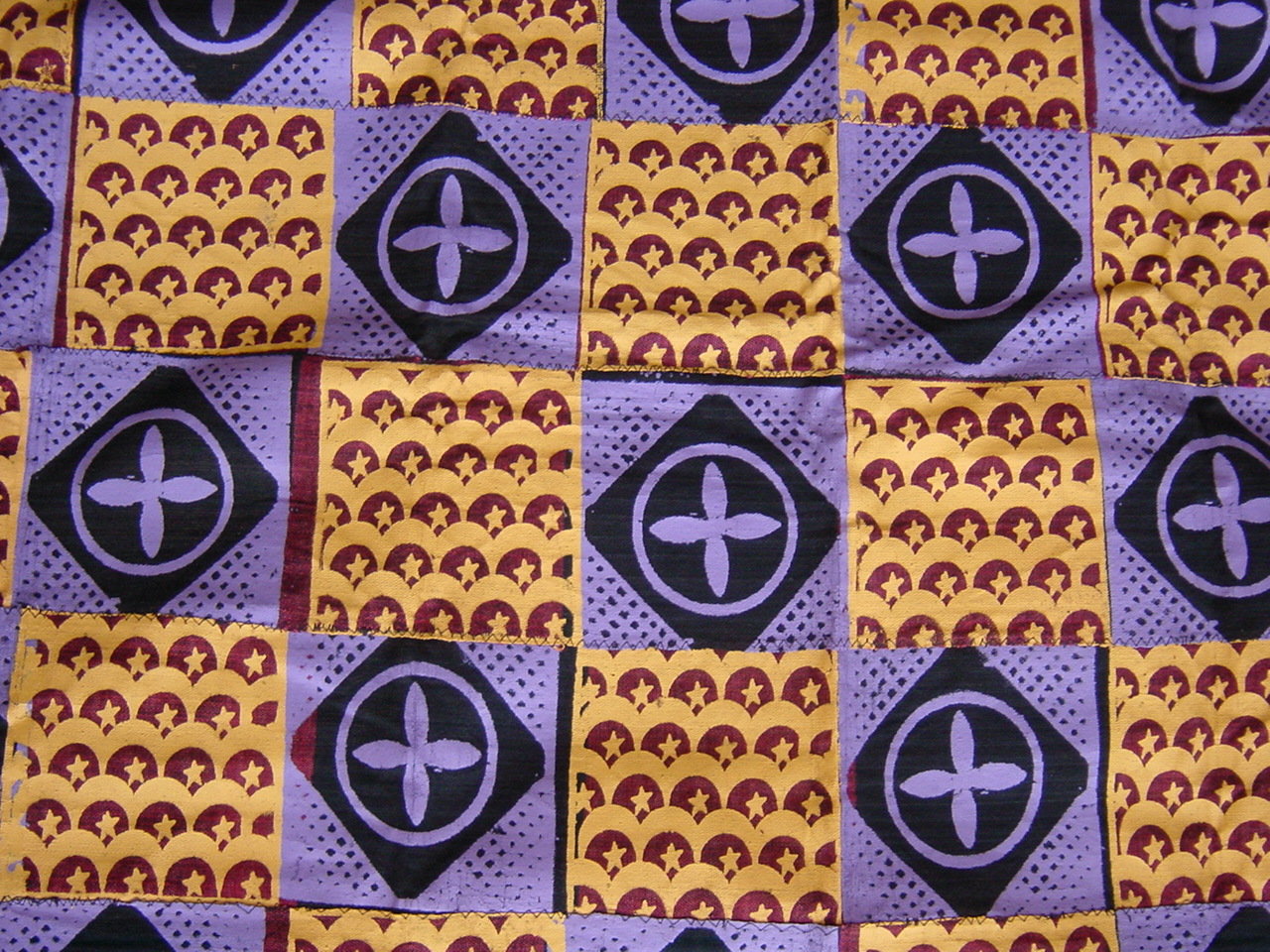 Some suggestions for Policy makers
Rural areas and refugee settlements do not get any benefit in terms of learning processes in switching from mother tongue to English as curricular languages in primary schools
Qualified teachers in terms of bilingual and bicultural education are hard to recruit
No standardization processes have gone through for some mother tongues; therefore no reliable didactic materials are available
Teaching and learning in mother tongues are strongly affected by expression inadequacy of African languages with no technical varieties and no specific lexicon to sustain teaching of school disciplines
The first 3 years of mother tongue teaching and learning in Primary school and the sudden switch to English-only further school years threaten cognitive development, discourage learning and communication skills, strongly contribute to deep the already existing gap in human development
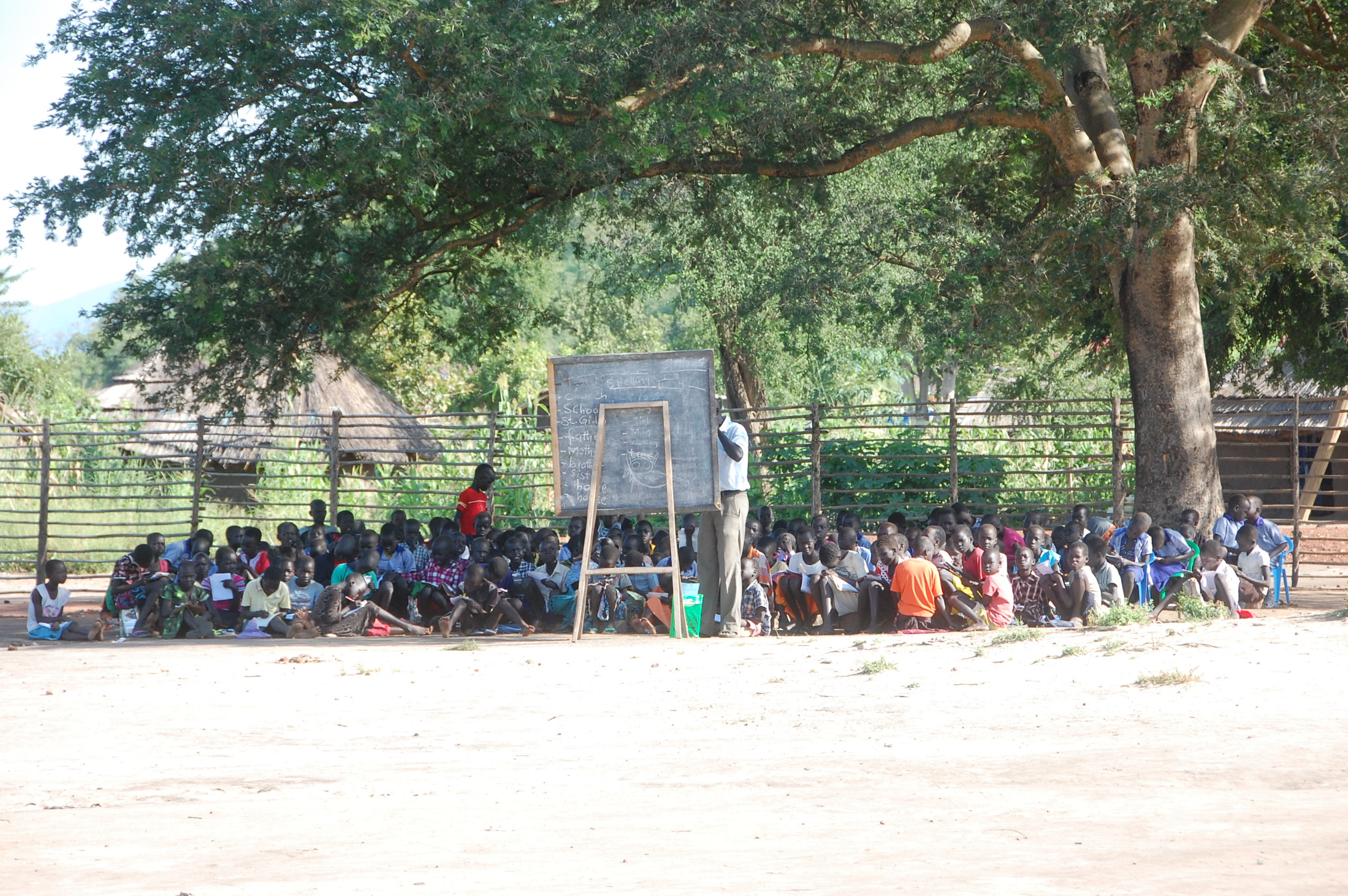 References
Bamgbose, Ayo, 2009, “Pride and prejudice in multilingualism and devolopment”, in Fardon R.-Furniss G., 1994: 33-43.
Fardon Richard, Furniss Graham (eds), 1994, African Languages, development and the state. Routledge, London.
Makalela, Leketi  “A Panoramic View of Bilingual Education in Sub-Saharan Africa”, The Handbook of Bilingual and Multilingual Education, Wright W.E., Boun S., gardcia O., Eiley Blakwell, 2015, WS, UK.
UNEB, 2015 Uganda National Examinations Board, Achievement of Primary Schools Pupils in Uganda in Numeracy and Literacy in English. Kampala.
UNESCO, 1953, The Use of Vernacular Languages in Education. Paris.
Wolff Ekkehard, 2011, Background and history – language politics and planning in Africa. In Ouana A., Glanz C., Optimising Learning, Education and Publishing in Africa: The Language Factor. UNESCO, ADEA, Paris.